Justiční akademie PROBLEM-SOLVING JUSTICE:Justice zaměřená na řešení příčinPraha, 14. – 15. březen 2024Mgr. Vladimír Polák, Krajský soud v Ústí nad Labem
PROBLEM-SOLVING JUSTICE
Úvod do problematiky
Výkon soudní moci, při kterém se soudy nad rámec rozhodnutí případu snaží též řešit problémy, které lidi k soudu přivedly.

Soudy zaměřené na řešení problémů začaly vznikat na konci 80. a začátkem 90. let 20. století, a to v angloamerickém právním systému (USA, Kanada, Nový Zéland, Velká Británie).

Specializované trestní, rodinné nebo integrované soudy – drogové, pro domácí násilí, pro řízení v opilosti , pro sexuální násilí, pro veterány, pro duševní zdraví, pro bezdomovectví, pro domorodé obyvatelstvo, soudy zaměřené na ohrožené děti, komunitní soudy…
PROBLEM-SOLVING JUSTICE
Tradiční výkon soudní moci
Zjišťuji, co se stalo v minulosti - skutkový stav.- Zjištěný skutkový stav právně posoudím.- Věc rozhodnu -rozhodnutí o právech a povinnostech.
Primárně se jedná o jednooborový, a to právní přístup zaměřený na rozhodnutí věci.
Slabé stránky tradičního způsobu výkonu soudní moci:

vysoká míra recidivy,
pokračování transgeneračního přenosu negativních vzorců chování,
úzký pohled justice na negativní sociální fenomény.

Nejčastějším klientem PSJ je dlouhodobě traumatizovaný člověk.
VÝCHODISKAPROBLEM-SOLVING JUSTICE
Na řešení problému zaměřený výkon soudní moci
- Zajímá mě, proč se stal protiprávní skutek.
- Podporuji účastníka řízení (klienta) v posílení jeho společenských kompetencí.
- Projednání případu je zaměřeno na změnu v chování účastníka řízení.


Jedná se o multioborový přístup, jeho těžiště je ve způsobu projednání případu.
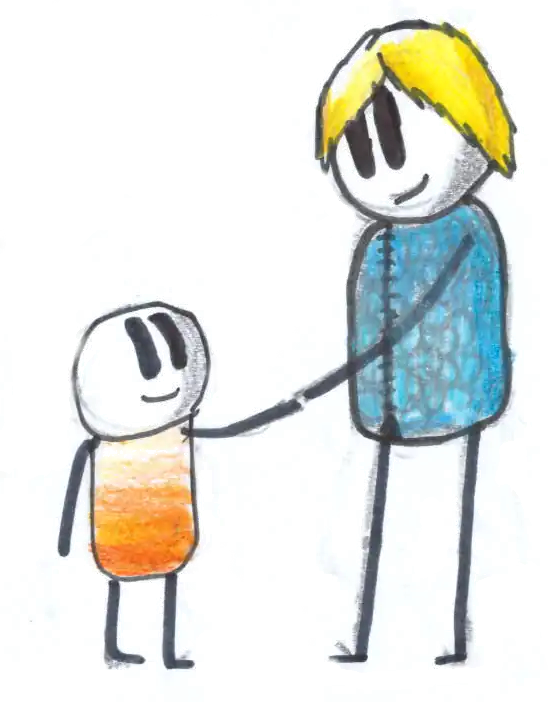 Změna paradigmatu
Jaké je poslání justice? Jaká je role soudce?

rozhodnutí věci x řešení problémů

shromažďování dat x evidence-based vyhodnocení situace člověka,
projednání věci směřující k prokázání skutku x projednání věci směřující k posílení společenských kompetencí
výsledkem řízení je sankce za porušení právní normy x výsledkem řízení je změna v chování člověka
Nevyužitý potenciál soudní moci
Principy
Práce s člověkem zaměřená na převzetí odpovědnosti a změnu jeho chování.


Principy
multioborová a multiinstitucionální spolupráce,
evidence-based přístup,
trauma zohledňující přístup,

… a to jak při teoretickém nastavování procesů a tvorbě nástrojů, tak i při projednávání konkrétního případu.
Detekce případu.
Vyhodnocení rizik a potřeb
Volba adekvátního intervenčního programu
Monitoring intervenčního programu
Vyhodnocení intervenčního programu
Průběh projednání případu